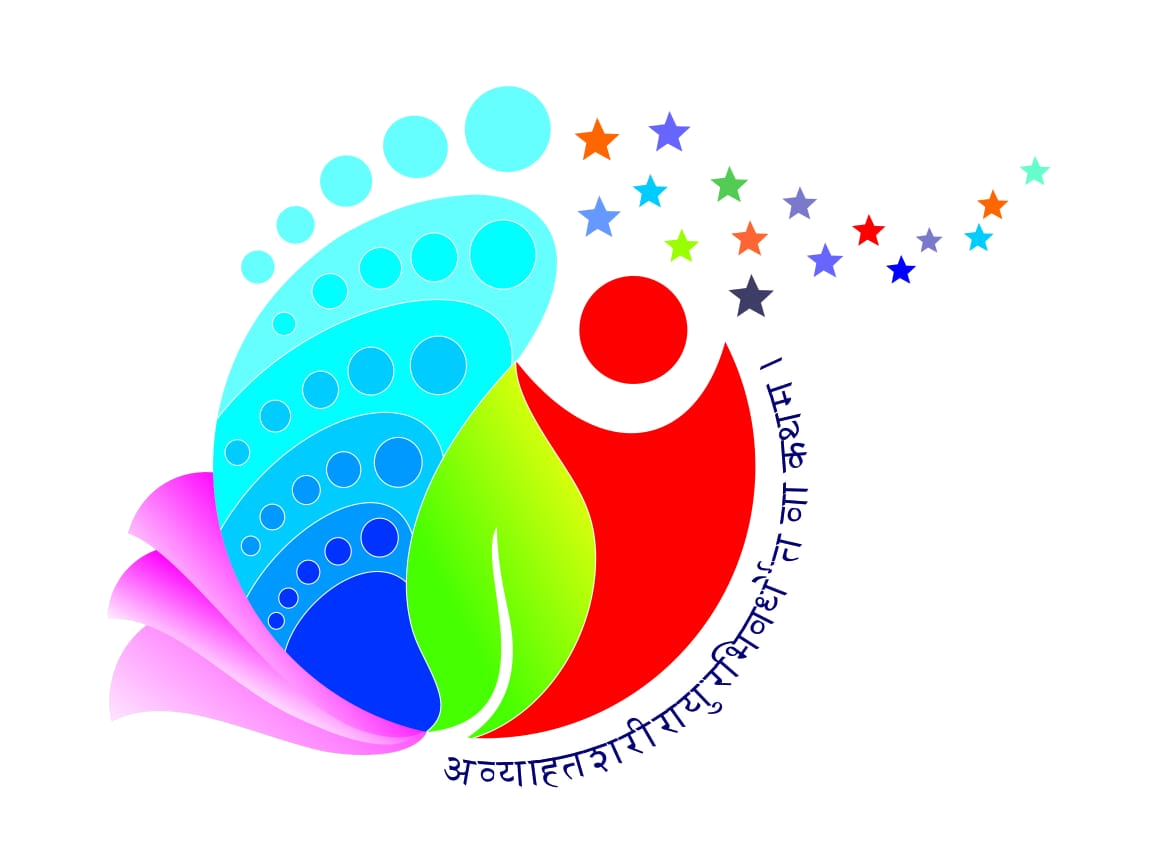 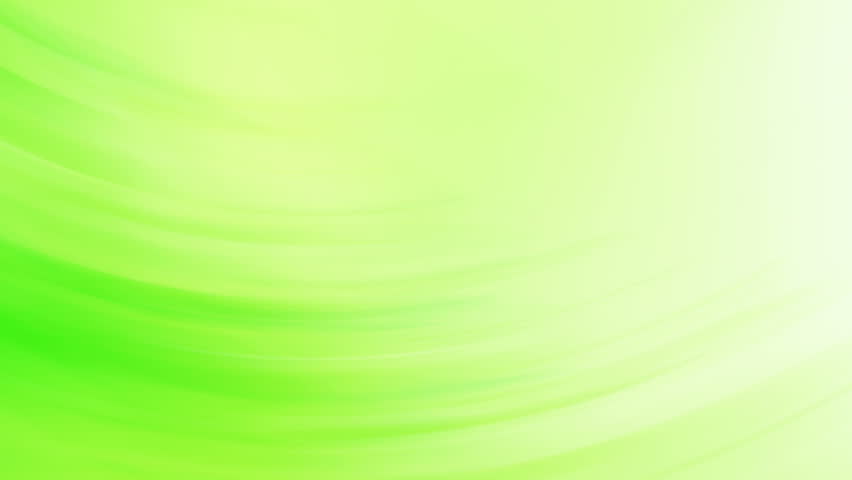 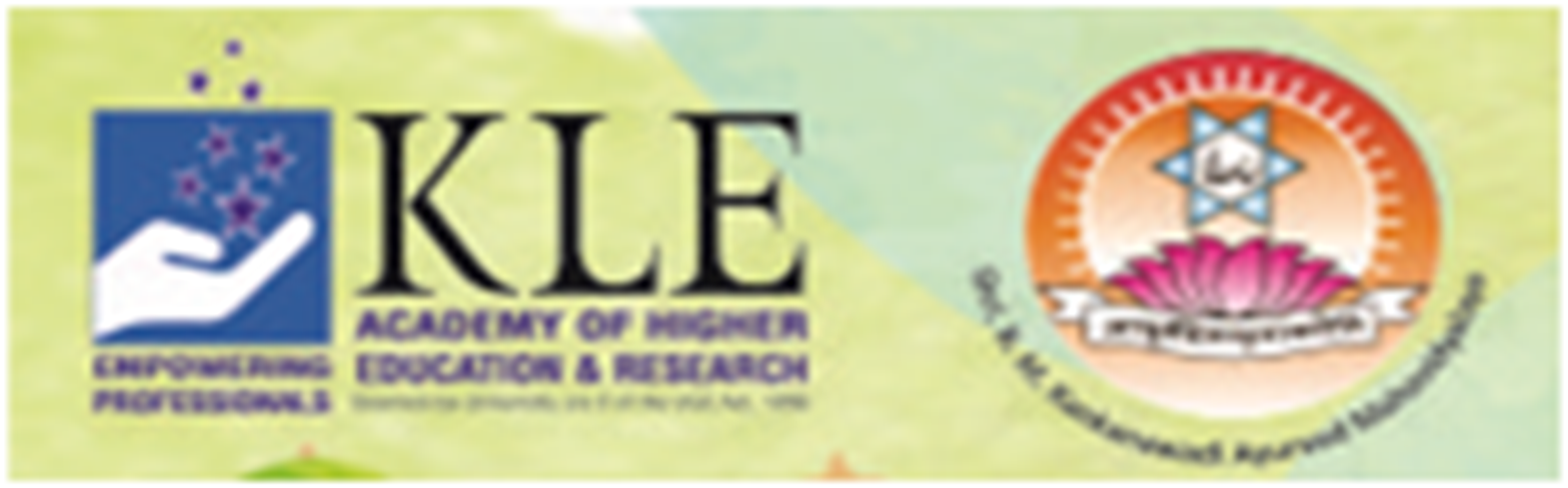 Your Poster’s Title Goes HereName of PresenterName of institution
Need for the Study
Graphs or Images Title
Results
Insert your own information here. Remember, you can change the font size to fit the given area.
Enter your own data here. Remember– you can change your font size to fit the space given. The larger your font, the easier it will be for others to view your poster.
Methods
Place your information here.
Graphs or Images Title
Discussion
Analysis
Put your own data here.
References
Place your references here